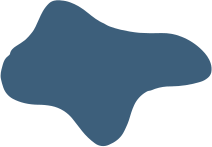 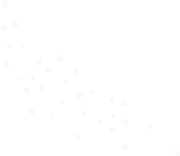 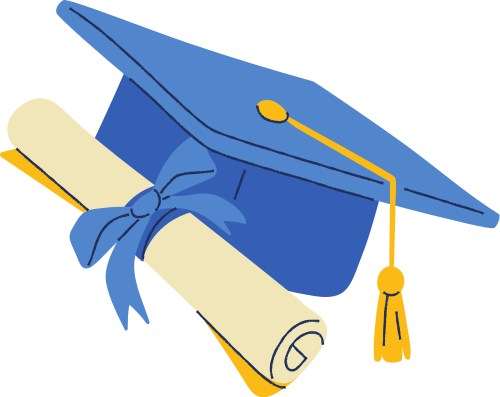 CHÀO MỪNG CÁC EM ĐẾN VỚI BUỔI HỌC NGÀY HÔM NAY!
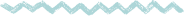 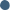 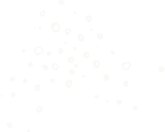 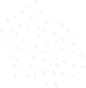 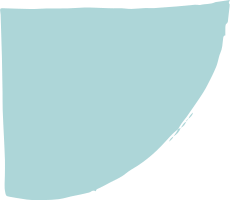 KHỞI ĐỘNG
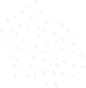 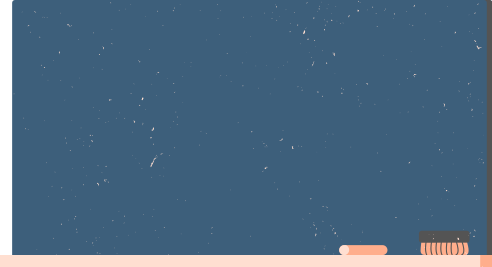 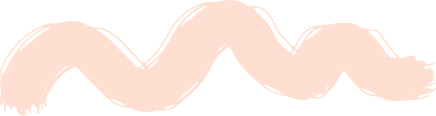 CHƯƠNG V. GIỚI HẠN. 
HÀM SỐ LIÊN TỤC
BÀI 16: GIỚI HẠN 
CỦA HÀM SỐ
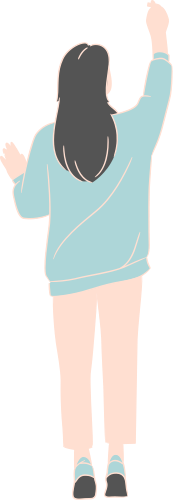 NỘI DUNG BÀI HỌC
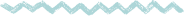 Giới hạn hữu hạn của hàm số tại một điểm
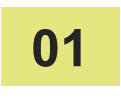 Giới hạn hữu hạn của hàm số tại vô cực
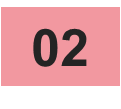 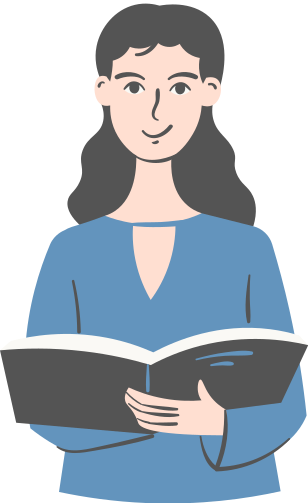 Giới hạn vô cực của hàm số tại một điểm
03
01
GIỚI HẠN HỮU HẠN CỦA HÀM SỐ TẠI MỘT ĐIỂM
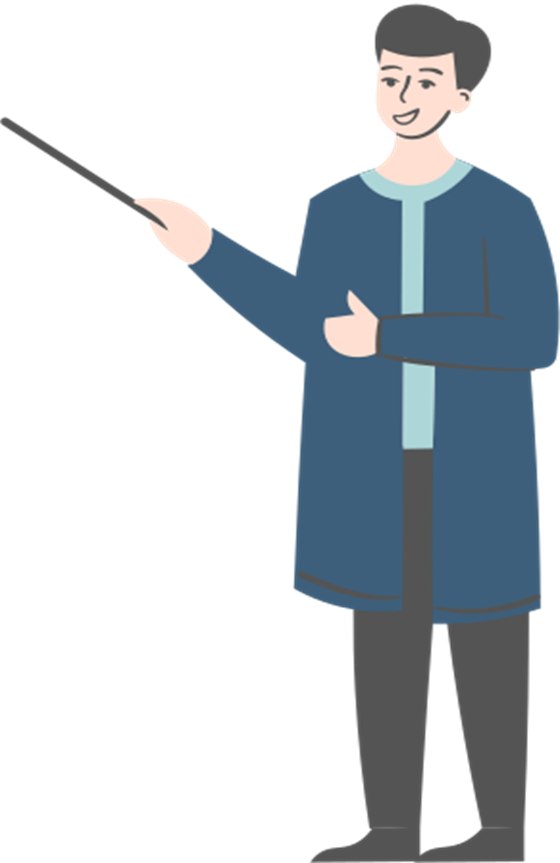 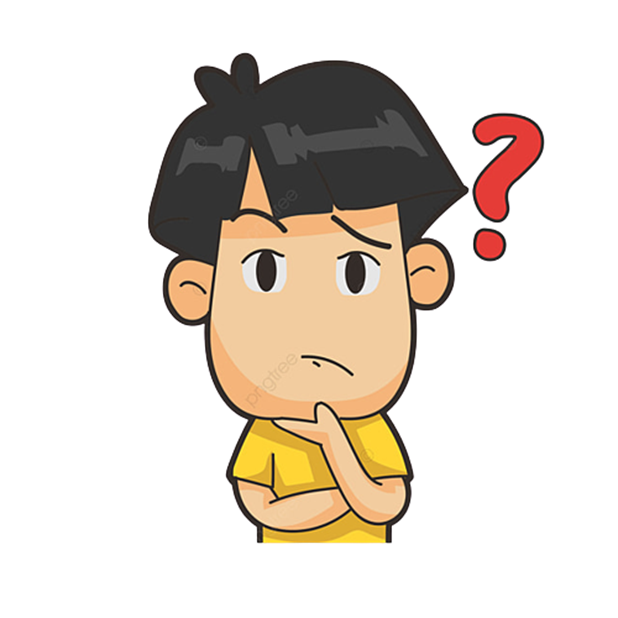 HĐ 1:
Nhận biết khái niệm giới hạn tại một điểm
Cho hàm số
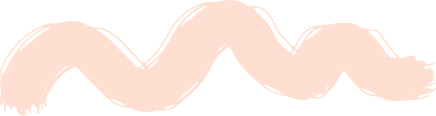 Trả lời:
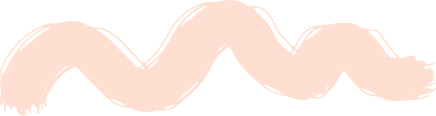 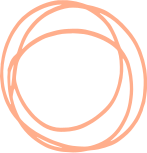 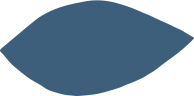 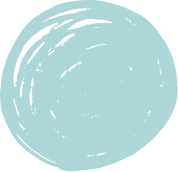 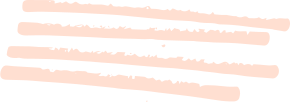 KHÁI NIỆM
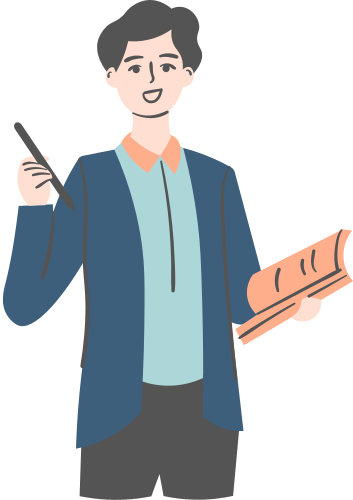 Cho hàm số                        . Chứng tỏ rằng
Ví dụ 1
Giải:
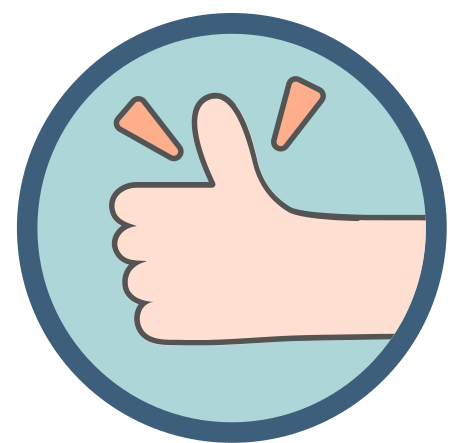 QUY TẮC
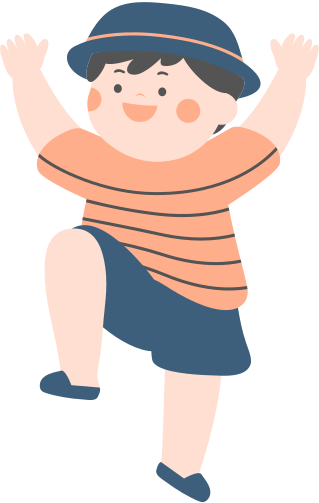 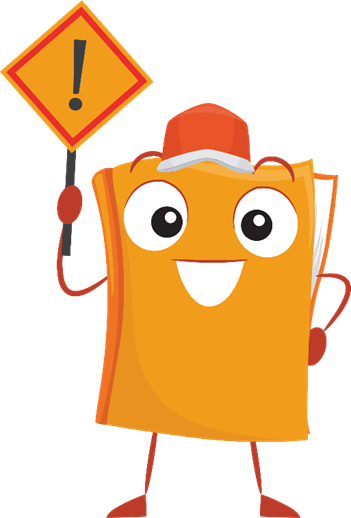 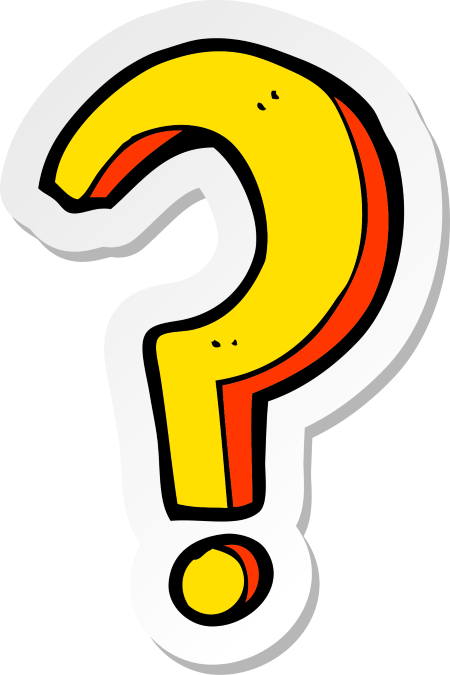 Ví dụ 2
Giải:
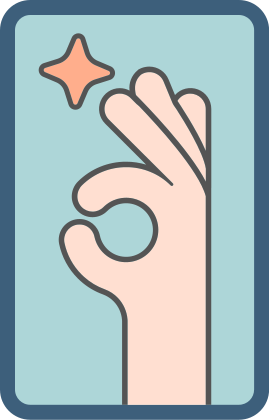 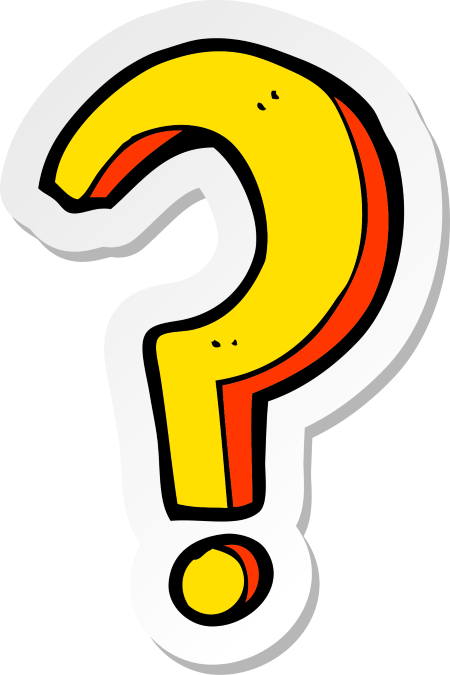 Ví dụ 2
Giải:
b) Ta có
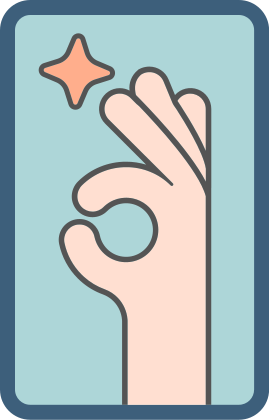 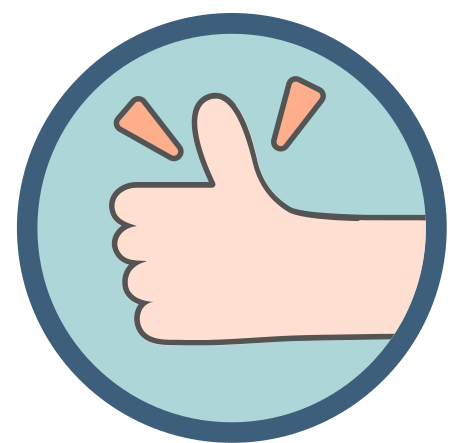 Tính
Ví dụ 3
Giải:
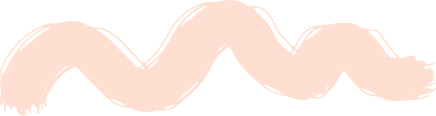 LUYỆN TẬP 1
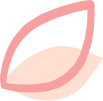 Tính
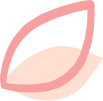 Giải
Ta có:
Do đó
HĐ 2:
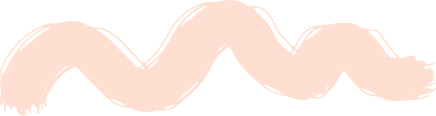 Nhận biết khái niệm giới hạn một bên
Cho hàm số
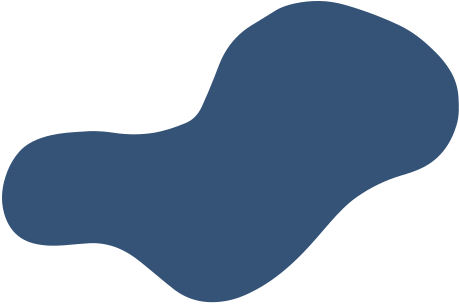 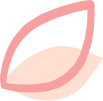 Trả lời
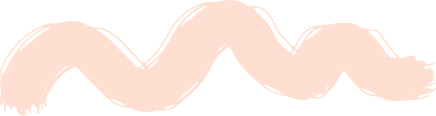 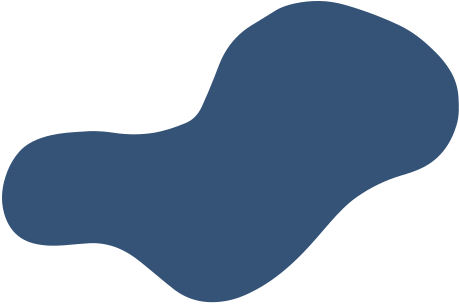 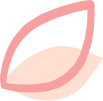 Trả lời
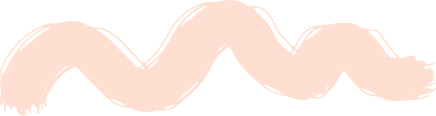 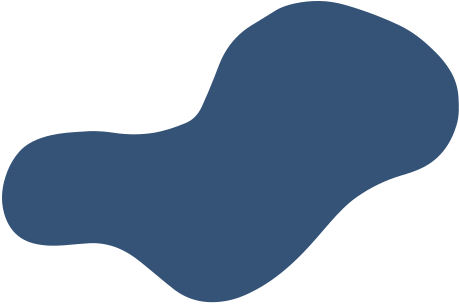 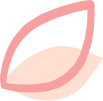 KHÁI NIỆM
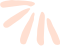 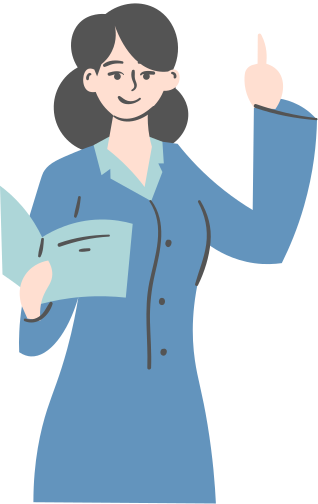 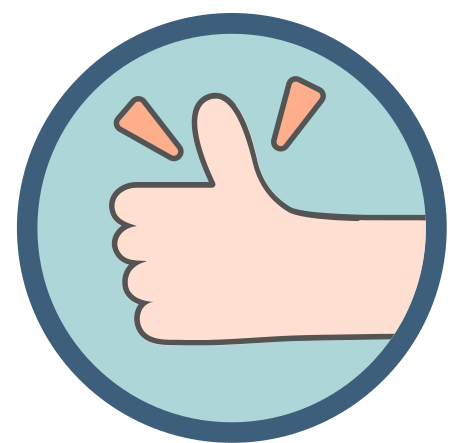 Ví dụ 4
Cho hàm số
Giải:
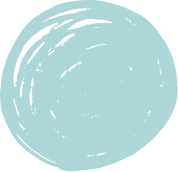 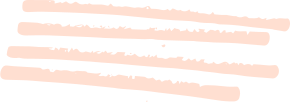 Chú ý
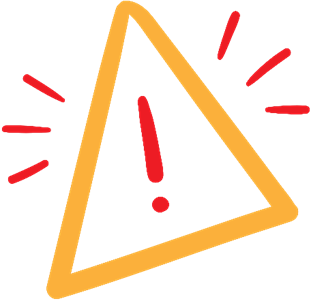 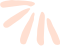 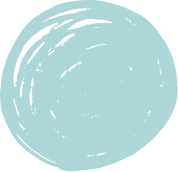 LUYỆN TẬP 2
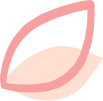 Cho hàm số
Giải:
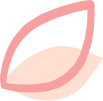 02
GIỚI HẠN HỮU HẠN CỦA HÀM SỐ TẠI VÔ CỰC
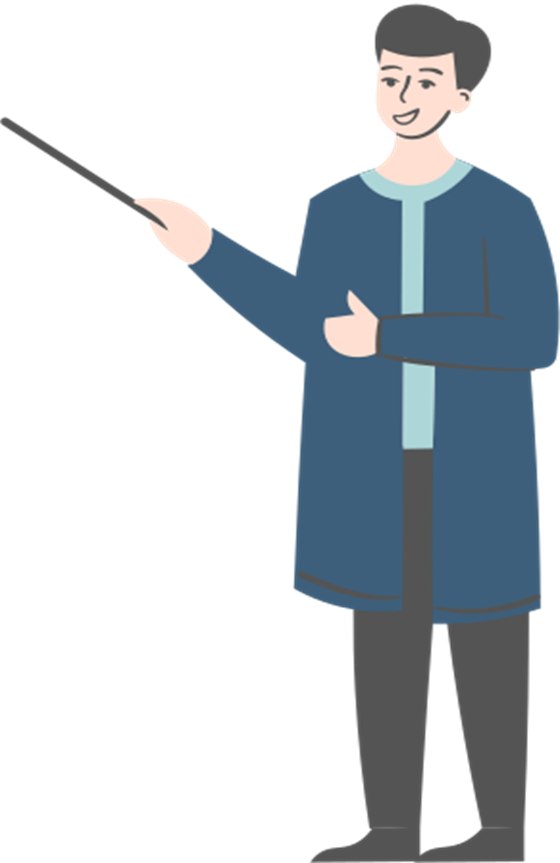 Nhận biết khái niệm giới hạn tại vô cực
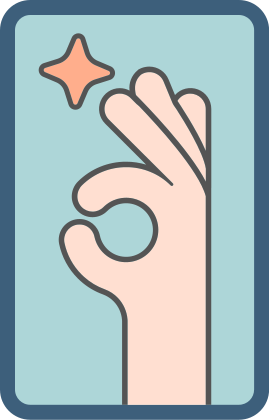 HĐ 3:
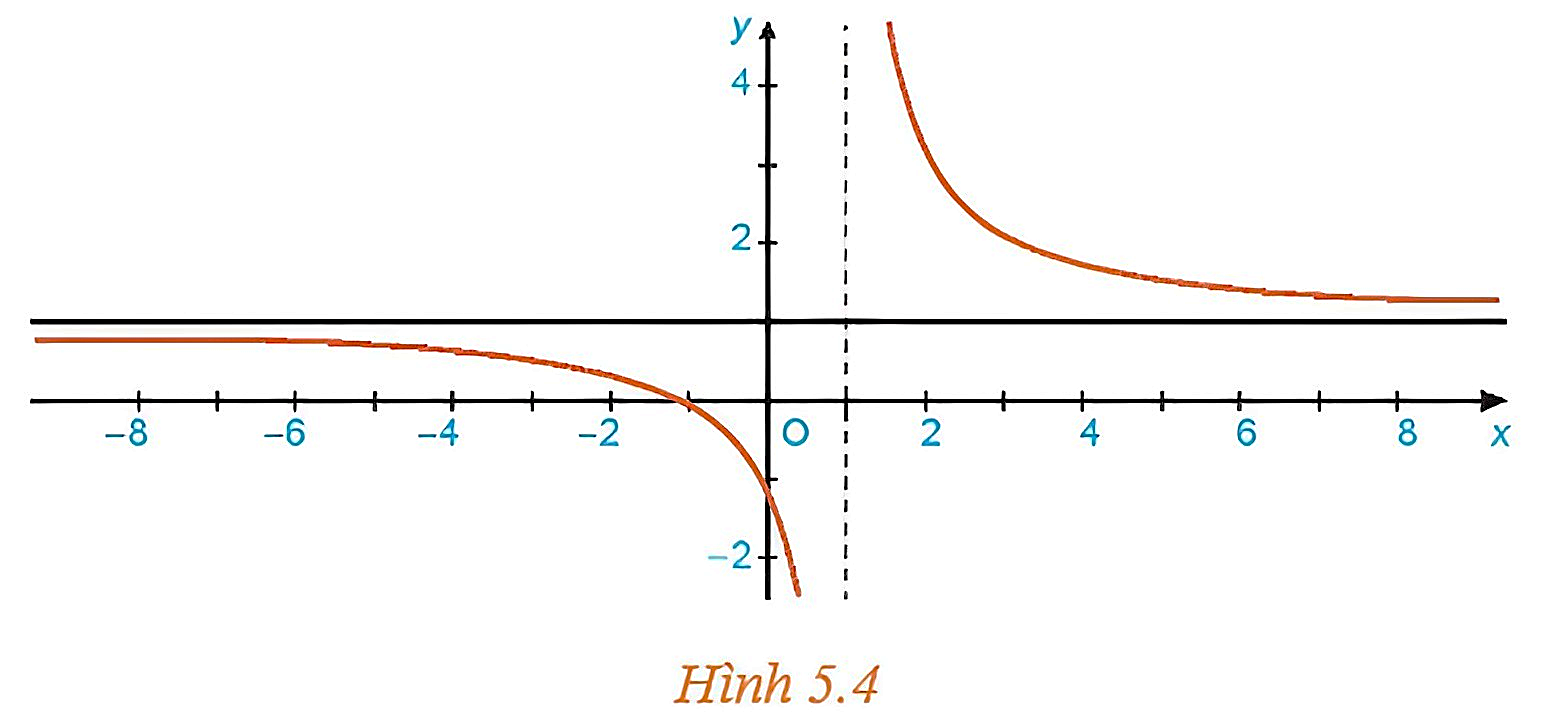 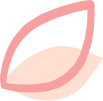 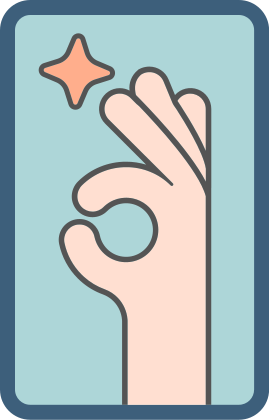 Trả lời
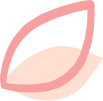 KHÁI NIỆM
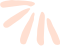 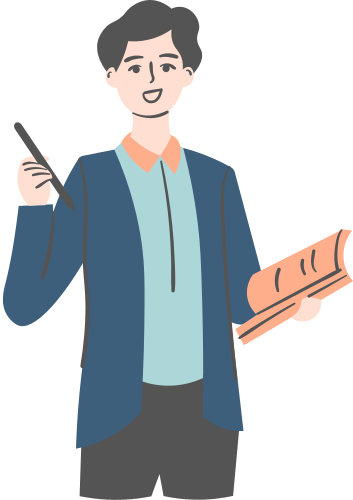 Ví dụ 5
Giải:
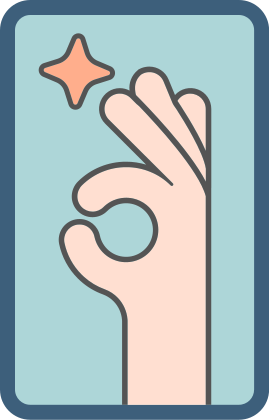 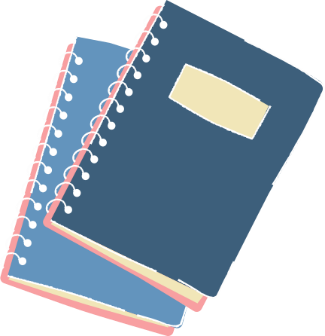 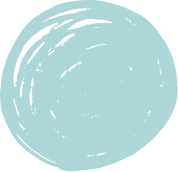 Quy tắc và công thức
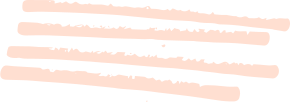 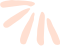 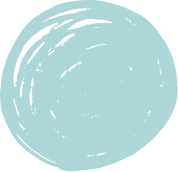 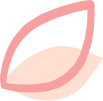 Ví dụ 6
Tìm
Ta có
Giải:
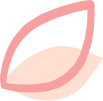 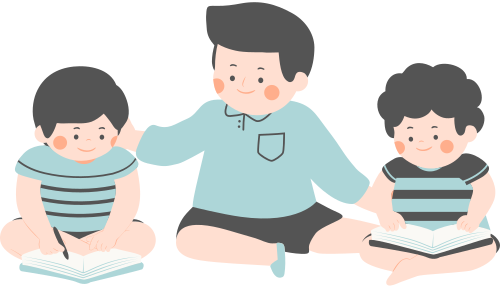 LUYỆN TẬP 3
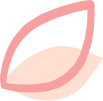 Tính
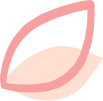 Giải:
Ta có:
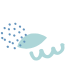 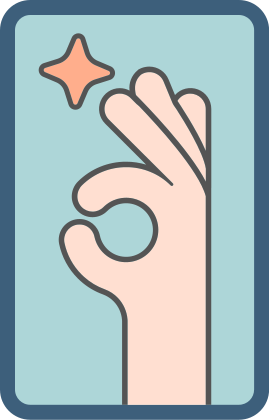 VẬN DỤNG
Cho tam giác vuông OAB với A = (a; 0) và B = (0; 1) như Hình 5.5. Đường cao OH có độ dài là h.
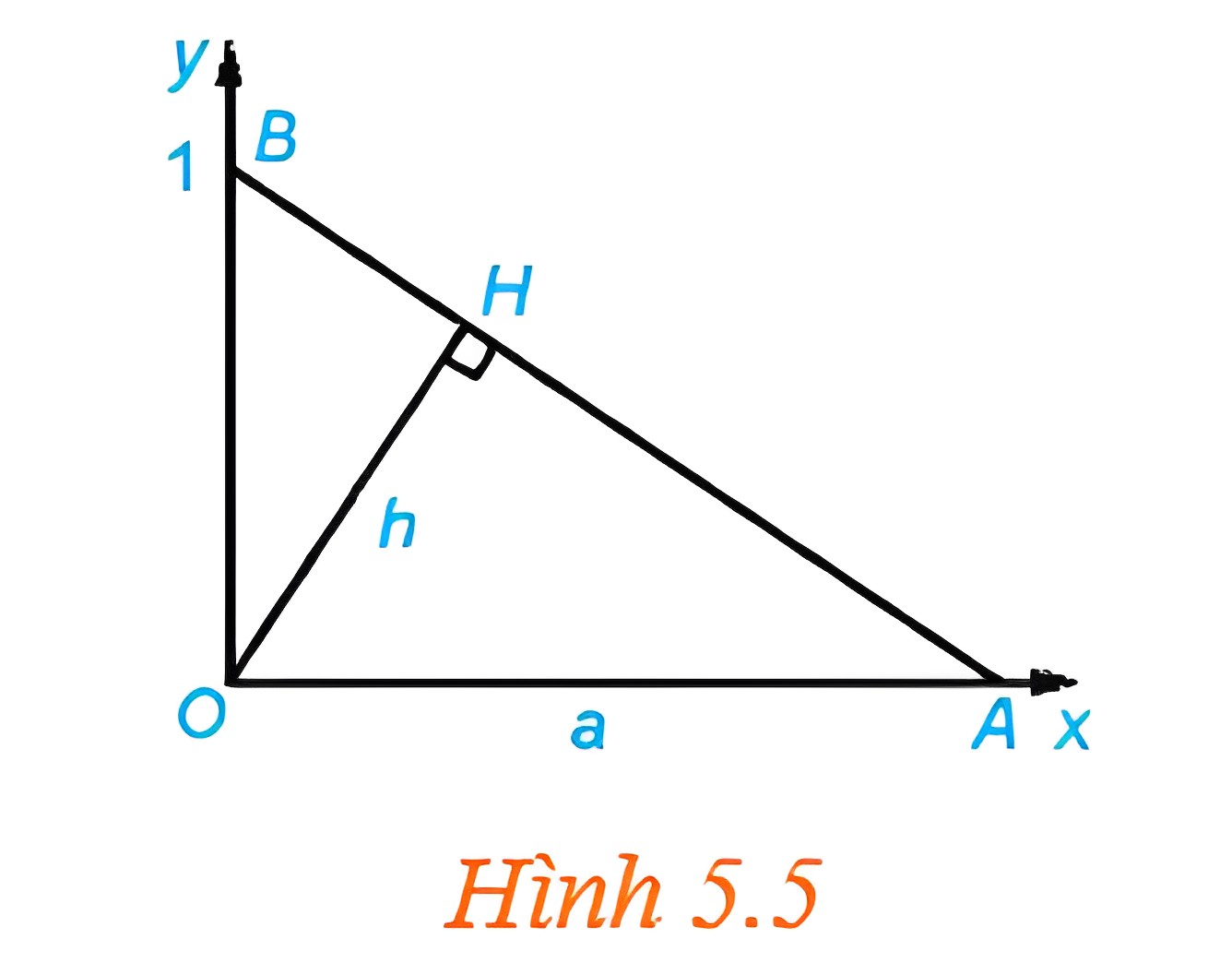 a) Tính h theo a.
b) Khi điểm A dịch chuyển về O, điểm H thay đổi thế nào? Tại sao?
c) Khi A dịch chuyển ra vô cực theo chiều dương của trục Ox, điểm H thay đổi thế nào? Tại sao?
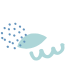 Giải:
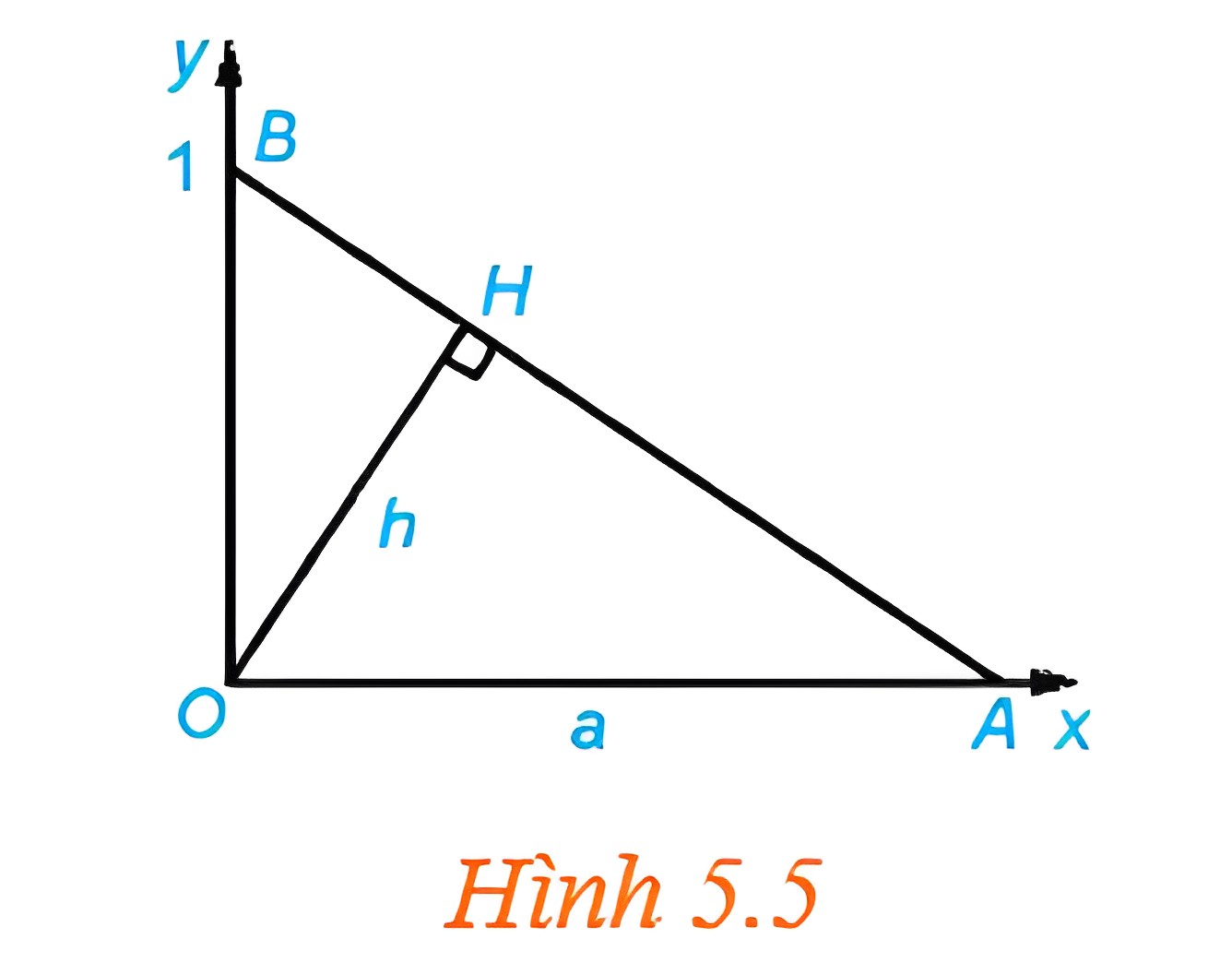 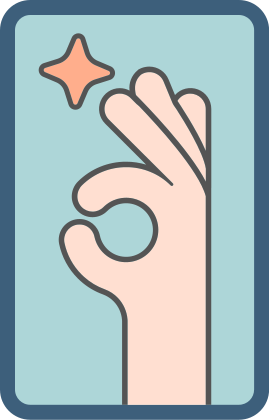 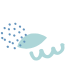 Giải:
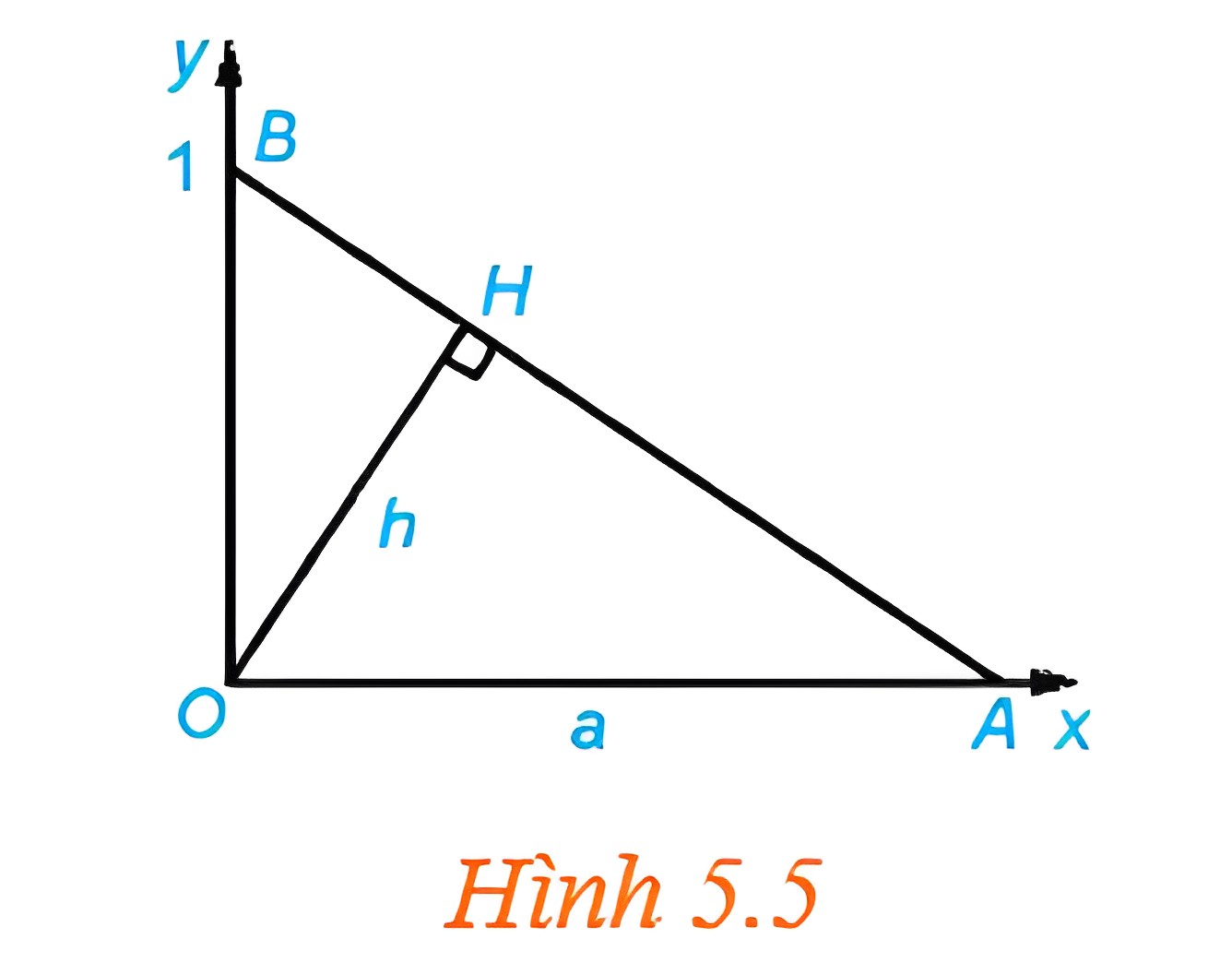 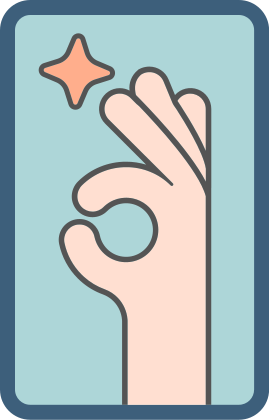 03
GIỚI HẠN VÔ CỰC CỦA HÀM SỐ TẠI MỘT ĐIỂM
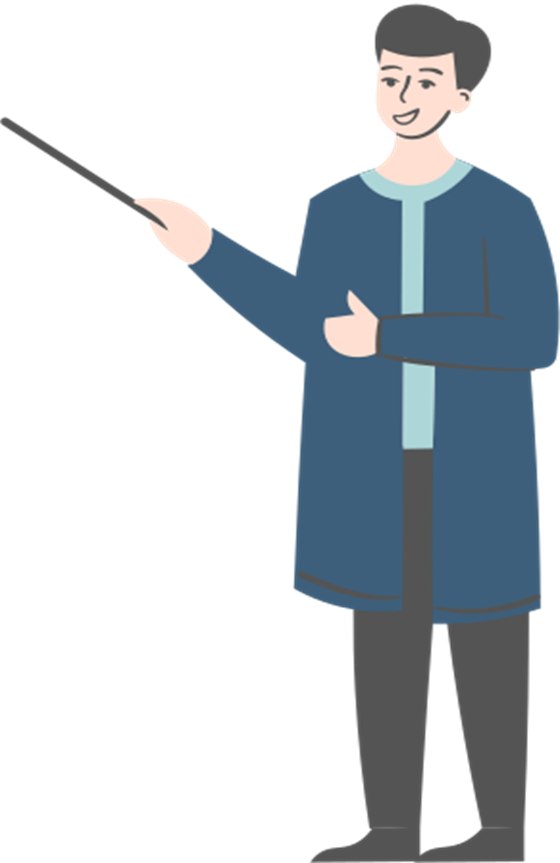 a) Giới hạn vô cực
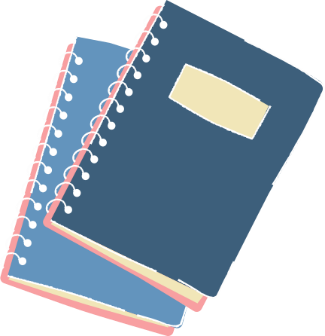 Nhận biết khái niệm giới hạn vô cực
HĐ 4:
Trả lời
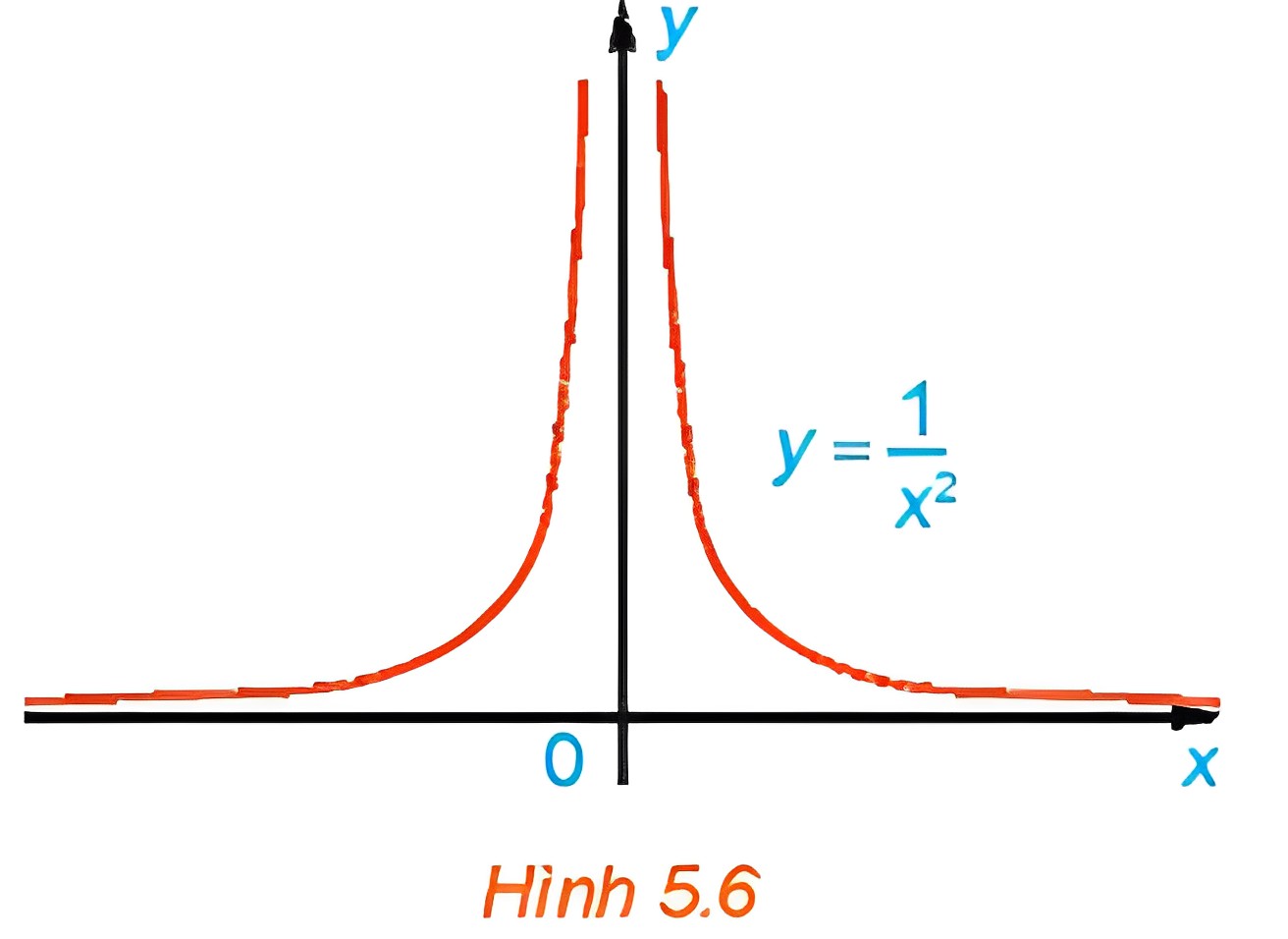 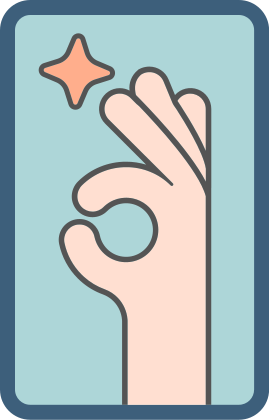 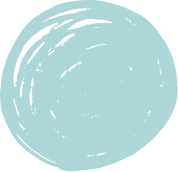 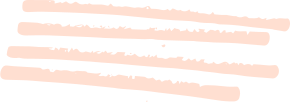 KHÁI NIỆM
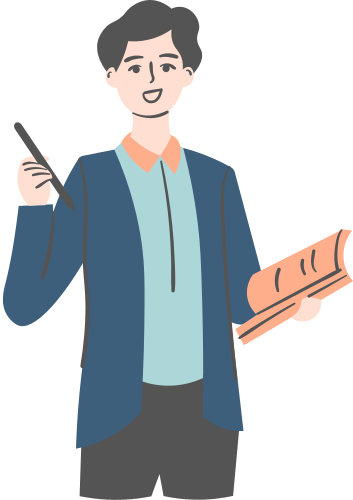 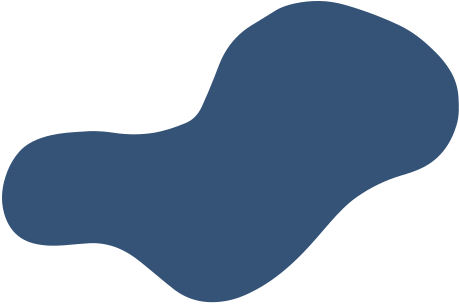 Ví dụ 7
Tính
Giải:
Vậy
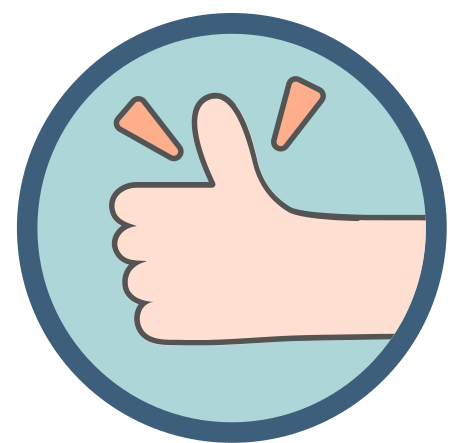 Do đó
HĐ 5:
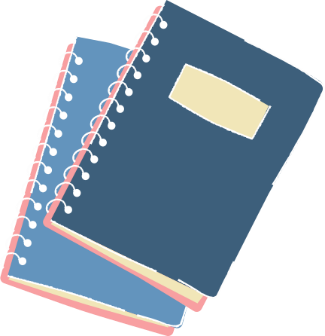 Giải
Ta có:
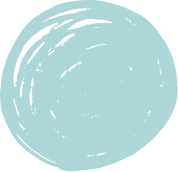 KẾT LUẬN
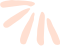 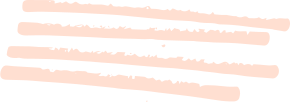 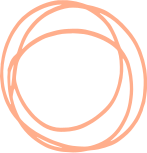 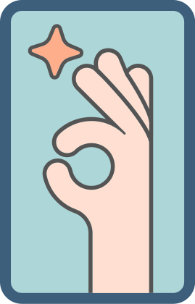 Ví dụ 8
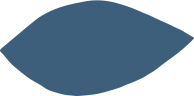 Giải bài toán ở tình huống mở đầu.
Giải:
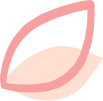 LUYỆN TẬP 4
Tính các giới hạn sau:
Giải:
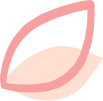 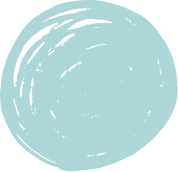 Chú ý
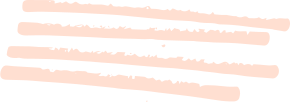 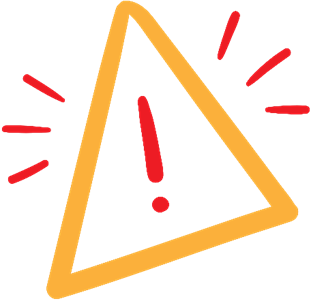 b) Một số quy tắc tính giới hạn vô cực
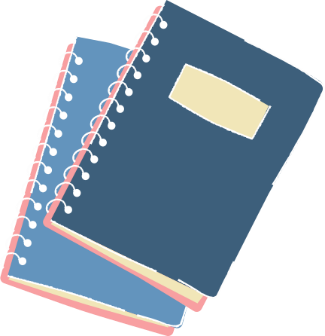 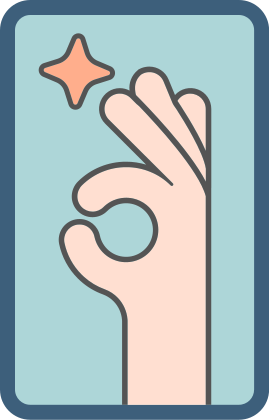 b) Một số quy tắc tính giới hạn vô cực
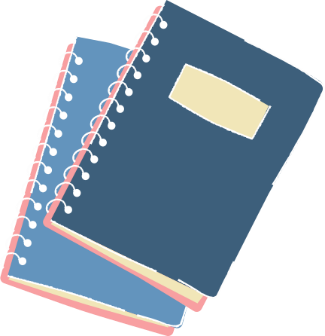 Quy tắc tìm giới hạn của thương
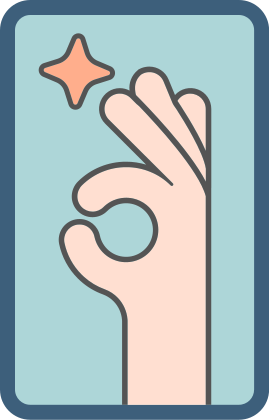 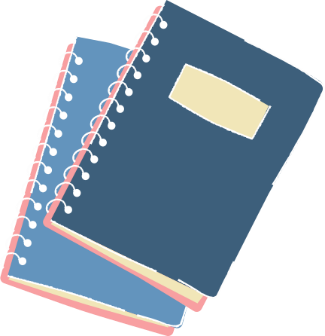 Ví dụ 9
Tính
Giải:
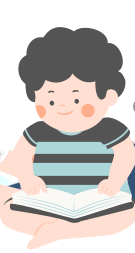 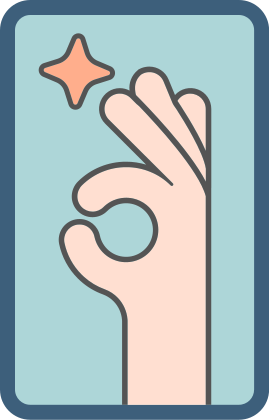 Ví dụ 10
Tính                         và
Giải:
Viết
Ta có
Áp dụng quy tắc tìm giới hạn của tích, ta được
Lý luận tương tự, ta có
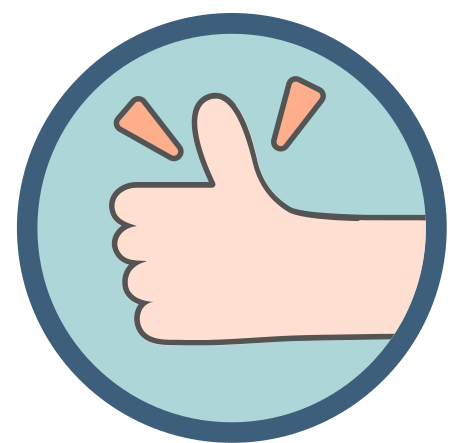 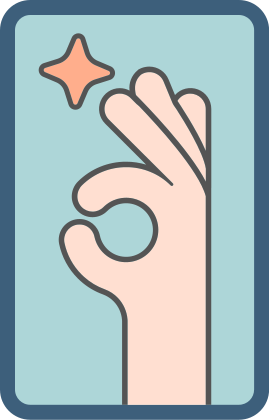 LUYỆN TẬP 5
Tính                     và
Giải
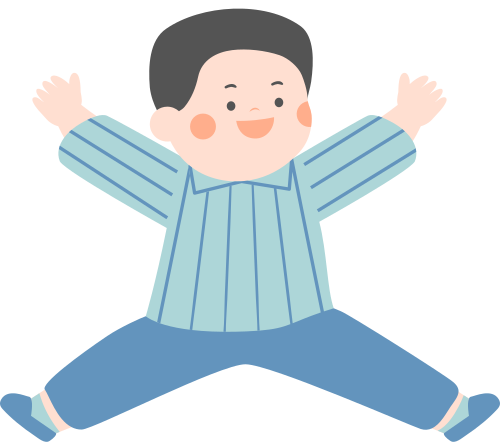 LUYỆN TẬP
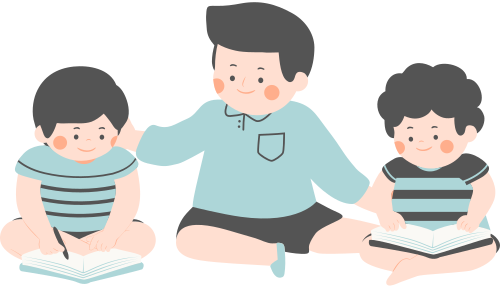 BÀI TẬP TRẮC NGHIỆM
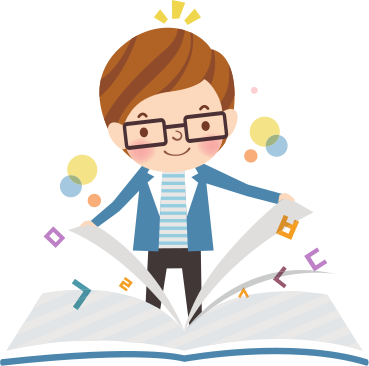 BÀI TẬP TRẮC NGHIỆM
A. 0			B. +∞		
C. 1			D. -∞
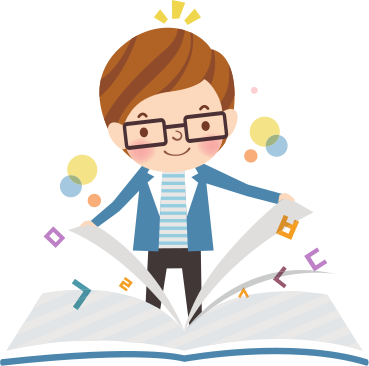 BÀI TẬP TRẮC NGHIỆM
A. 3			B. +∞		
C. 0			D. -∞
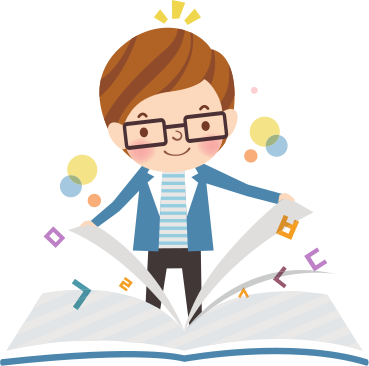 BÀI TẬP TRẮC NGHIỆM
A. 0			B. 1			
C. 2			D. 3
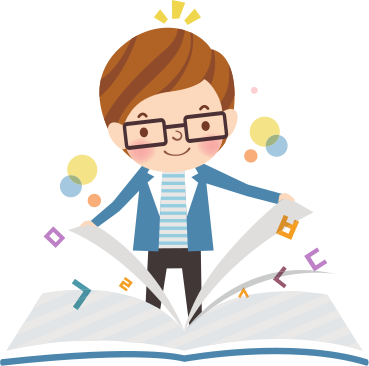 BÀI TẬP TRẮC NGHIỆM
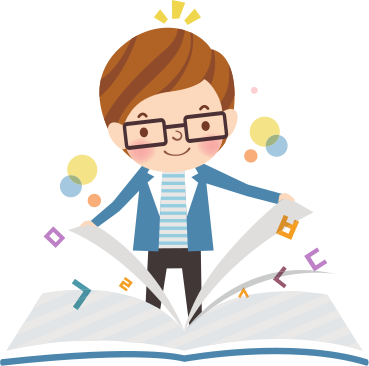 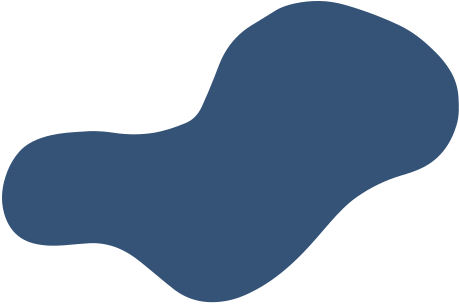 Bài 5.7 (SGK – trang 118)
Giải
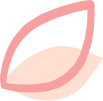 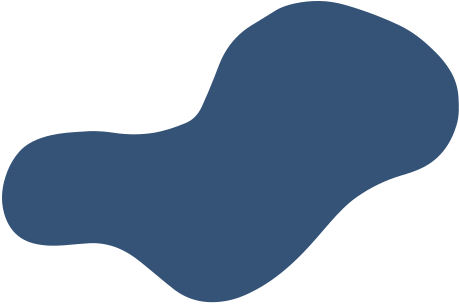 Bài 5.7 (SGK – trang 118)
Giải
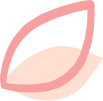 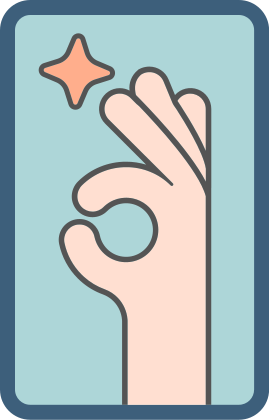 Bài 5.8 (SGK – trang 118)
Giải
Tính các giới hạn sau:
a)
b)
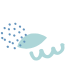 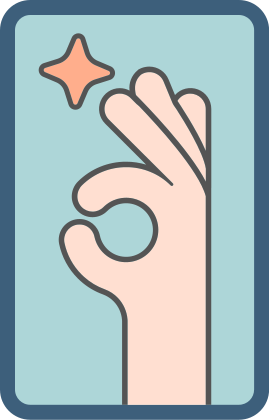 Bài 5.8 (SGK – trang 118)
Giải
Tính các giới hạn sau:
a)
b)
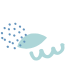 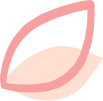 Bài 5.10 (SGK – trang 118)
Giải
Tính các giới hạn một bên:
a)
b)
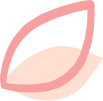 Bài 5.10 (SGK – trang 118)
Giải
Tính các giới hạn một bên:
a)
b)
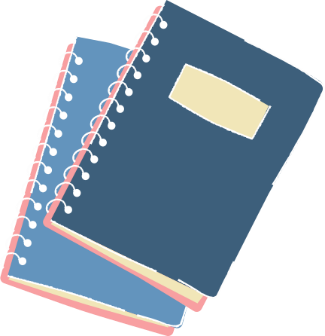 Bài 5.11 (SGK – trang 118)
Giải
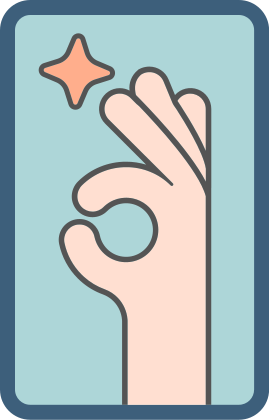 VẬN DỤNG
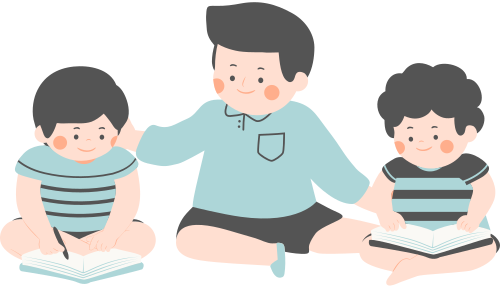 Bài 5.9 (SGK – trang 118)
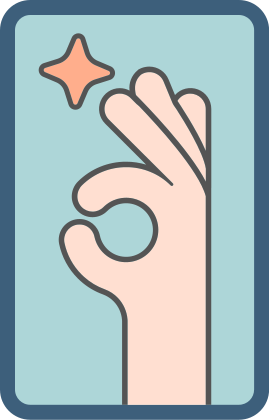 Giải
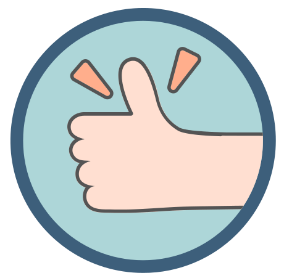 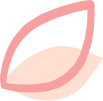 Bài 5.12 (SGK – trang 118)
Giải
Tính các giới hạn sau:
a) Chia cả tử và mẫu số cho x, ta có:
a)
b)
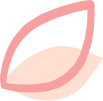 Bài 5.12 (SGK – trang 118)
Giải
Tính các giới hạn sau:
b) Ta có:
a)
b)
Bài 5.13 (SGK – trang 118)
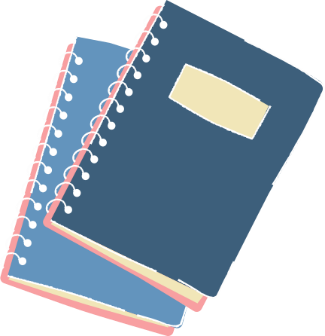 Giải
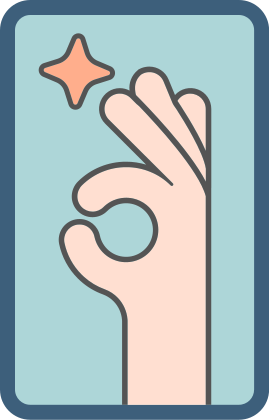 Bài 5.13 (SGK – trang 118)
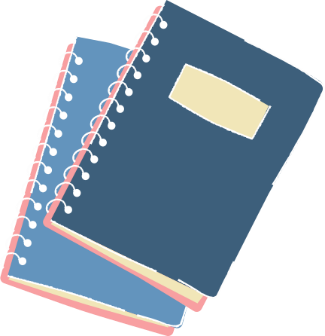 Giải
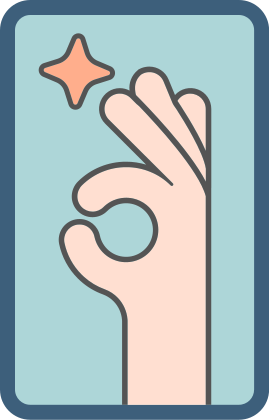 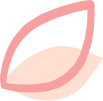 HƯỚNG DẪN VỀ NHÀ
Chuẩn bị trước 
Bài 17: Hàm số 
liên tục
Ghi nhớ 
kiến thức trong bài.
Hoàn thành các bài tập trong SBT.
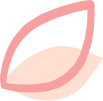 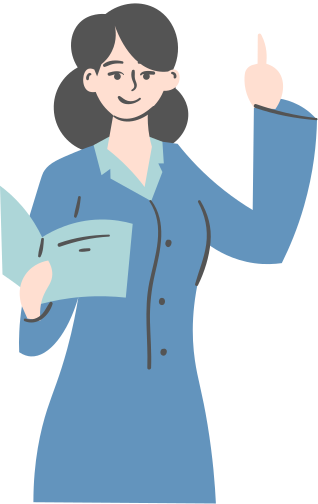 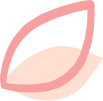 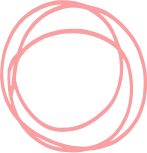 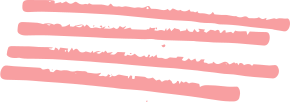 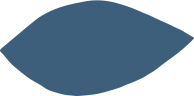 CẢM ƠN CÁC EM 
ĐÃ LẮNG NGHE BÀI HỌC!
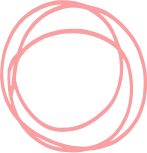 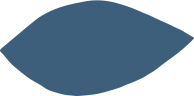 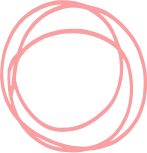 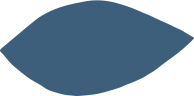